Határtalanul-ErdélyMartfűi József Attila Általános Iskola2024.05.29-30-31.
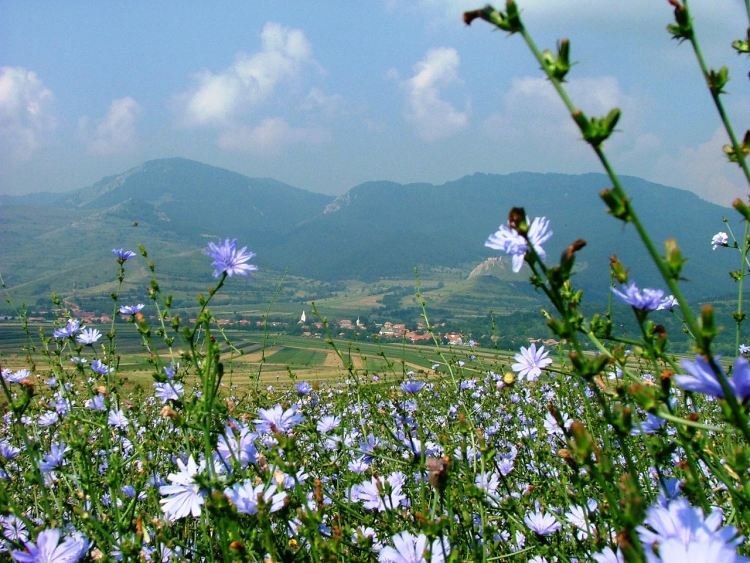 Nagyvárad
Királyhágó
Bánffyhunyad
Tordai hasadék
Nisztor panzió
A panzió kapuja
Tordai sóbánya
Torockó-Kis Szent Teréz Gyermekotthon
Nagyenyed-Bethlen Gábor Kollégium
Gyulafehérvár
Vajdahunyadvára
Utolsó reggeli
Útrakészen
Déva vára
Világos, Bohus-kastély
https://www.facebook.com/messenger_media?attachment_id=330951136539447&message_id=mid.%24gAAqBNtwVB3qV_kjoOmPzQOUOiT83&th
Aradi emlékműnél
Békéscsaba-Burger King
Jó volt együtt!